Tape worm Diseases
Dr. Pallav Shekhar
Asstt. Professor
Veterinary Medicine
UNIT-6
Tape worm diseaseCysticercosis/ Coeneurosis
Pathogenesis L/C- INDIRECT
Continued……
Pathogenesis
Pathogenesis depends on tape worm.
In heavy infection they compete for nutrient excrete toxic materials or because of their length interfere with motility of the gut.
Very heavy infection of Monezia in lambs have been associated with the outbreaks of enterotoxemia.
Heavy infection is associated with ilicoecal colic in horses.
Clinical Pathology
Diagnosis
Treatment
Echinococcus Granulosus
L/C & Pathogenesis
Treatment
thanks
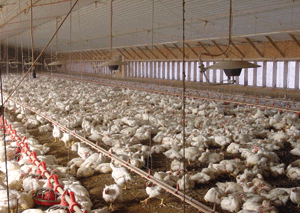 20/5/2020